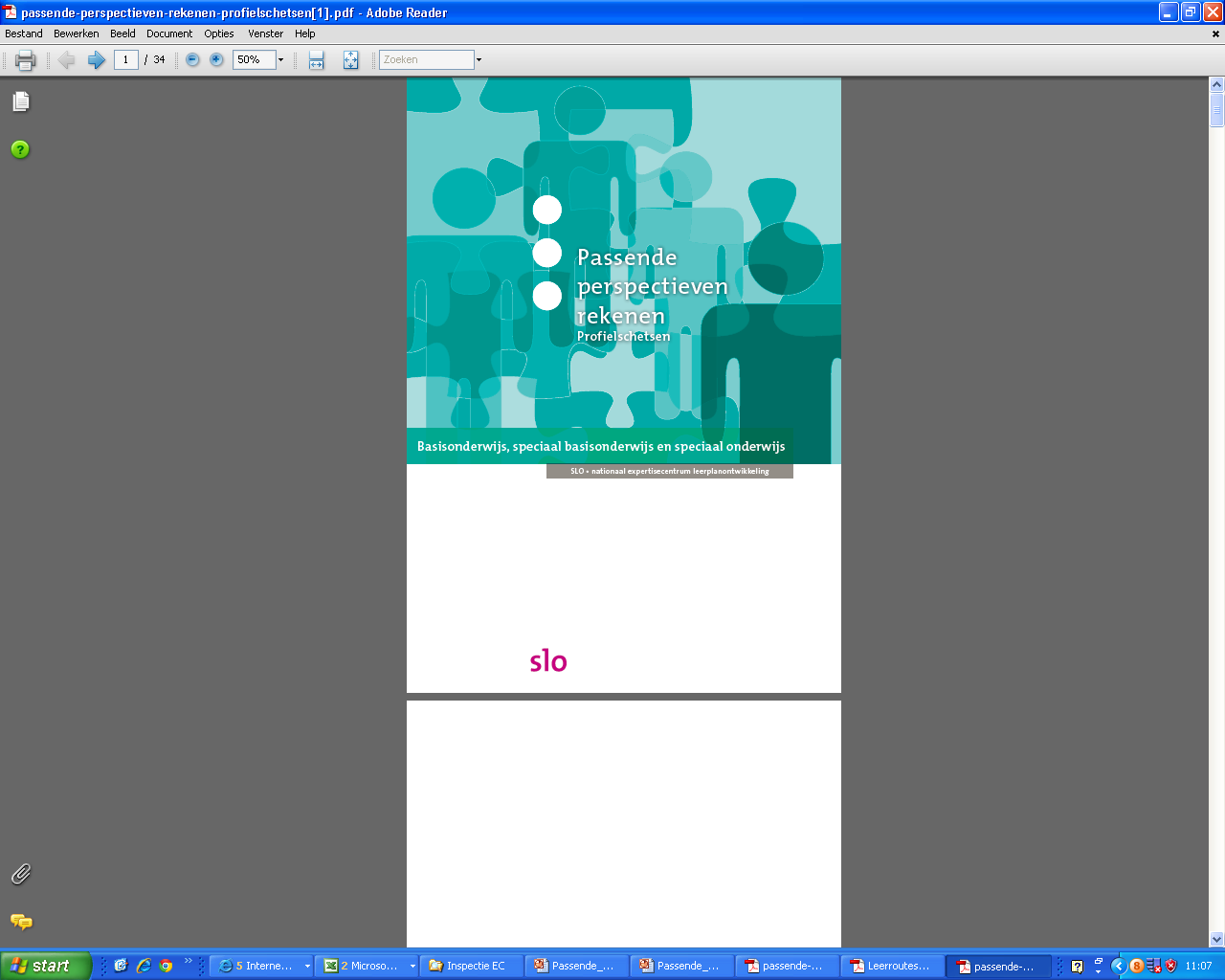 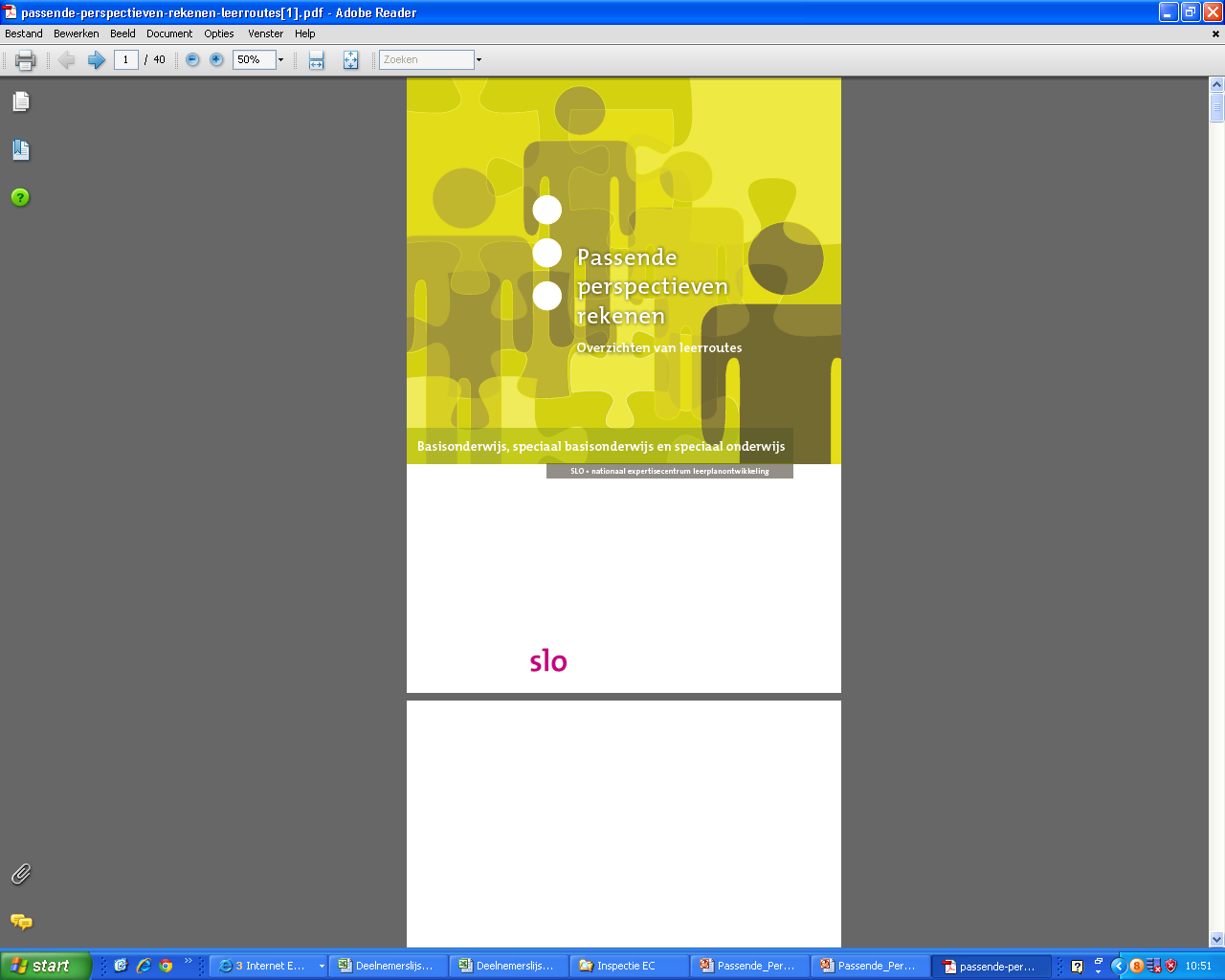 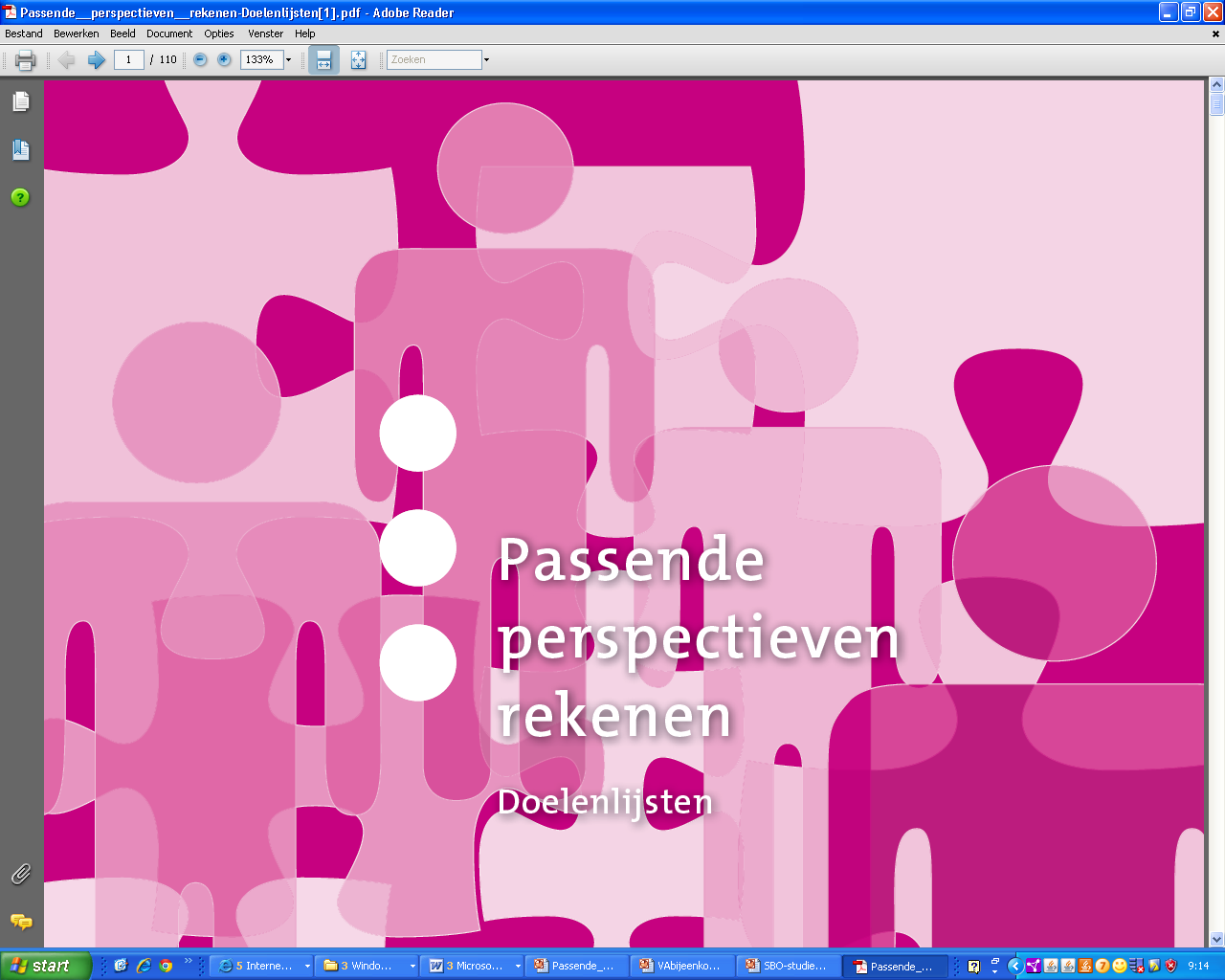 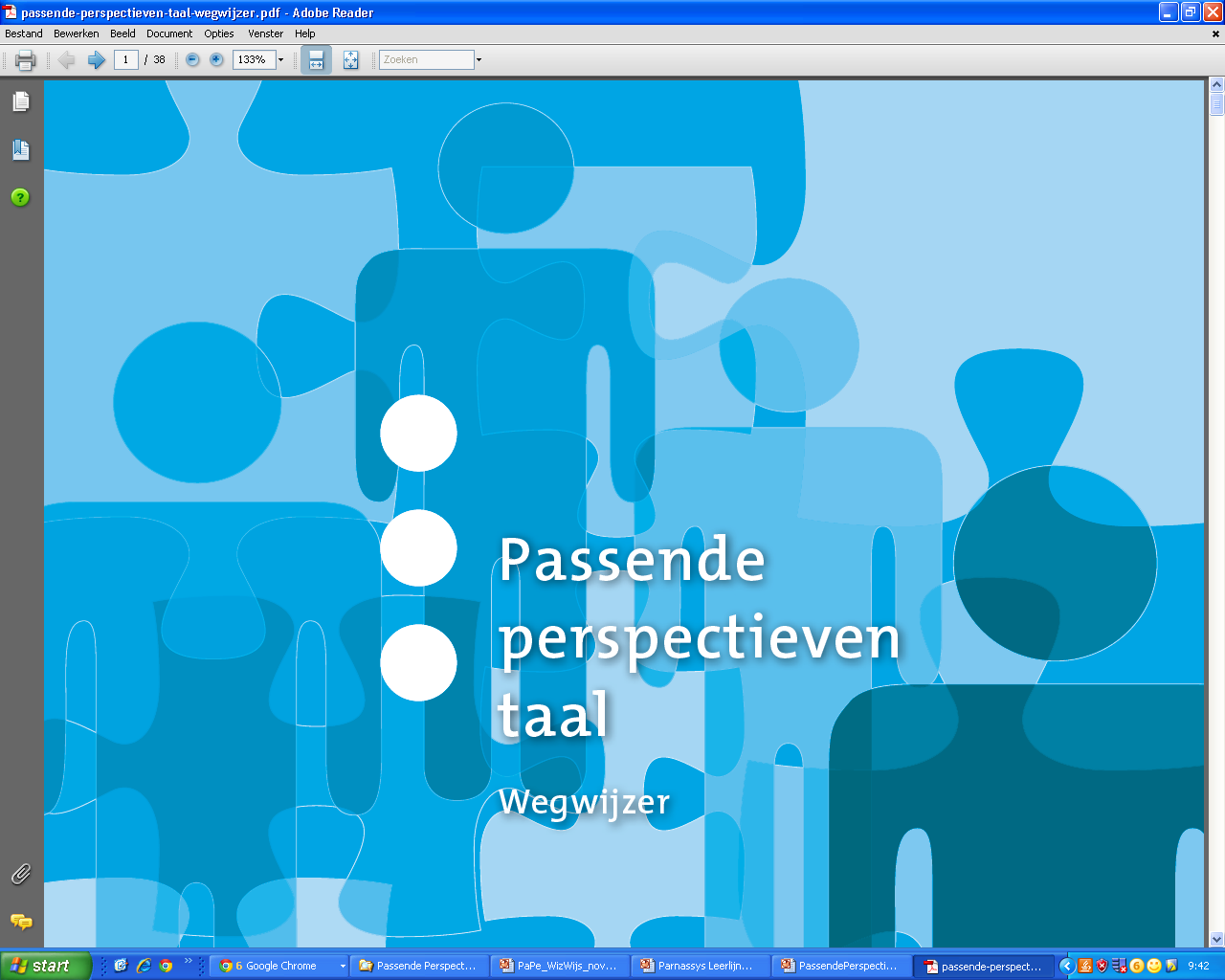 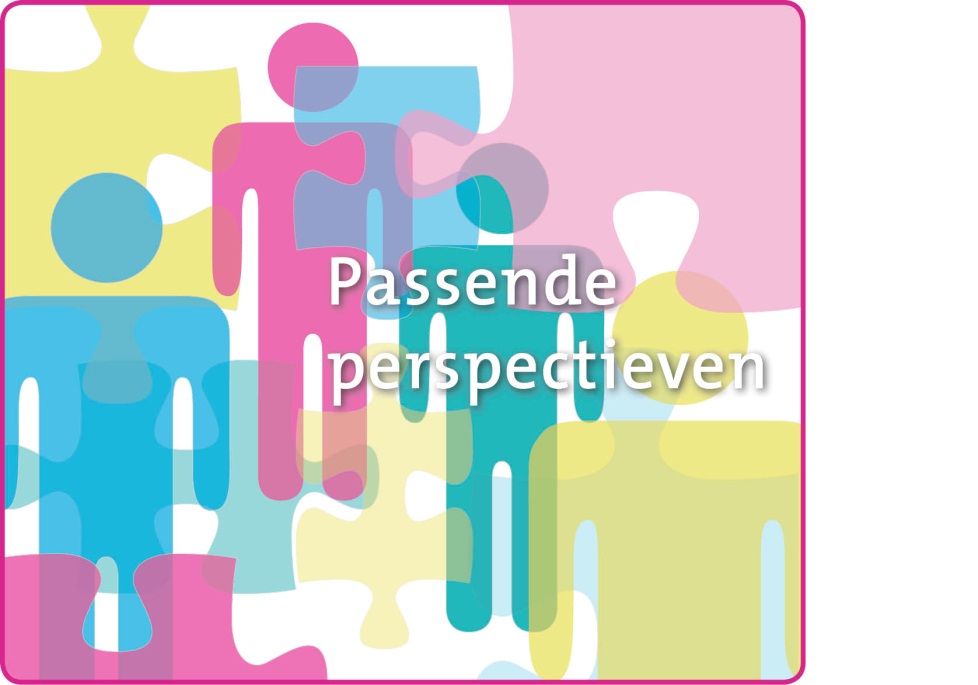 PowerPoint Rekenen Bijeenkomst 4: Onderwijsaanbod formuleren
Overzicht bijeenkomsten
Bijeenkomst 1		Visie en uitgangspunten 
Bijeenkomst 2 		Beginsituatie bepalen en leerling plaatsen in 					leerroute
Bijeenkomst 3		Doelen selecteren en vastleggen
Bijeenkomst 4		Formuleren van onderwijsaanbod  							(werkgroep)
Bijeenkomst 5		Uitvoeren en evalueren van 			 						onderwijsaanbod
Bijeenkomst 6		Evalueren op leerlingniveau
Bijeenkomst 7		Evalueren op schoolniveau
2
Van bijeenkomst 3 naar 4…
In bijeenkomst 3 ging het vooral over
Het selecteren van doelen

Dit is geïllustreerd met voorbeelden uit de middenbouw
(groep 4)

Bijeenkomst 4 gaat over:
Het selecteren van doelen 
Het zoeken van activiteiten bij doelen

Nu gebruiken we voorbeelden uit de bovenbouw (groep 6-8)
Inhoud van bijeenkomst 4
Optioneel: Rekeninspiratie, geld in het SO en SBO
Terugblik op de tussentijdse opdracht
Voorbeeld 1: Methode als bron, kijkje in de klas
Voorbeeld 2: Casus hoofdrekenen tot 1000 / casus procenten
Zelf onderwijsaanbod samenstellen: van groepsplan naar lesblokplan
Afsluiting, afspraken en aandachtspunten 
Uitzwaaier.
4
Optioneel: RekeninspiratieStelling ‘Geld is meer dan een rekendoel’
[Speaker Notes: Maak gebruik van de kwaliteitskaart ‘Geld in het SO en SBO’’ (zie bijlage 4.1)
Laat ieder even reageren op deze stelling en gebruik dan tip 6 van de kwaliteitskaart om deze stelling te bespreken.]
Geldrekenen
Bekijk de doelen (voor geld) in Passende perspectieven…
 	Maak hierbij gebruik van doelenlijst 8 (meten, onderdeel geld)

Bespreek in tweetallen:
Aan welke van deze doelen heb je al aandacht besteed? 
Waar staat dat doel in je reken-wiskunde methode? 
Hoe heb je het doel uitgewerkt in je rekenlessen?
Lukt het om geld als didactisch model in te zetten in de brede klassikale instructie?
Hoe komt geld in de verlengde instructie aan de orde? 
Wat doen leerlingen zelf met geld in de (individuele) verwerking?
[Speaker Notes: Maak voor het nabespreken gebruik van de kwaliteitskaart Geld in het SO en SBO (bijlage 4.1), zie tip 5.]
Geldrekenen: levensechte ervaringen?
De kwaliteitskaart ‘Geld in het SO en SBO’ noemt
voorbeelden van levensechte ervaringen met geld.  

Wat vind je van deze ervaringen?
In hoeverre zijn de voorbeelden geschikt voor leerroute 1,2 en/of 3? 
Met welke levensechte ervaringen zou je in de komende periode je rekenlessen willen verrijken?
Terugblik tussentijdse opdracht
Voorbereiden en uitvoeren van:

Een brede of klassikale instructie (niveau leerroute 2)
Verlengde instructie voor de subgroep die leerroute 3 volgt
Begeleiding van de gevorderde subgroep (leerroute 1)
Evaluatie van de gegeven rekenles
Aandachtspunten voor de uitwisseling:
Hoe ben je te werk gegaan in je eigen groep? 
Welke rekendoelen heb je gekozen en uit welke doelenlijsten?
Lukte het ook om doelen te combineren in 1 lesactiviteit? Waarom wel/niet?
Doelenlijsten en rekenmethode: Lukte het om beiden als bron te gebruiken voor je rekenlessen? Hoe?
Waar gebruikte je…?
[Speaker Notes: Gevraagd is na bijeenkomst 3 Hoofdstuk 3 en 4 van het protocol ERWD te lezen.
Gebruik het hoofdlijnenmodel en het handelingsmodel in de nabespreking van de opdracht. 

In welke fase van het leerproces zat het rekendoel (hoofdlijnenmodel)

Hoe zijn de handelingsniveaus toegepast in de (verlengde) instructie?]
Voorbeeld 1: Methode als bron
[Speaker Notes: Er zijn korte filmfragmenten beschikbaar.  
We kijken gezamenlijk naar deze fragmenten aan de hand van kijkvragen (zie volgende dia)

Toelichting: 
Anke is leerkracht in het SBO en heeft een gecombineerde groep 6/7. Ze heeft een les over geldrekenen gedaan in haar groep. Ze kiest ervoor omde betekenis van procenten te verbinden met geldbedragen.
Voor de introductie van de les heeft Anke een reclamefolder van de supermarkt meegenomen… 
Wat betekent dat eigenlijk  ’50 procent korting’?]
Voorbeeld 1: Kijkje in de klas, groep 6/7
Kijkvragen:
Welke begripsvorming wil Anke 
stimuleren bij alle leerlingen?

Hoe kunnen instructie en 
verlengde instructie elkaar 
aanvullen?
[Speaker Notes: Er zijn 2 fragmenten beschikbaar van de les met de reclamefolders in groep 6/7 van een sbo.
Het zijn amateurfragmenten, die niet bedoeld zijn om een ideaalbleed te laten zien. Het is ‘werk in uitvoering’. Anke is nog zoekend in de koppeling van passende perspectieven aan haar methode en de actualiteit.
Probeer als begeleider in de nabespreking niet te verzanden in persoonlijke oordelen, maar focus op ieders eigen rol in instructie en verlengde instructie: Wat zou jij doen met…? Hoe zou jij handelen als…?

Fragment 1 gaat over de brede, klassikale introductie van de context. Dit is de instructie fase van de les.
Fragment 2 laat heel kort iets zien van de verlengde instructie aan 2 leerlingen.]
Voorbeeld 2: Casus A, hoofdrekenen
Lees de casus en beantwoord de vragen:

Hoe organiseer jij de differentiatie in je rekenlessen? 
Hoe zou je zelf de opgave 138+25 uitleggen? 
Hoe komt het hoofdrekenen tot 1000 in jouw rekenmethode aan de orde?
[Speaker Notes: In tweetallen kan aan casus A (hoofdrekenen) of casus B (procenten) worden gewerkt.

Zie bijlage 4.3A voor de casus over het hoofdrekenen tot 1000.

Zie bijlage 4.3C voor de casus over procenten.

De nabespreking kan gezamenlijk plaatsvinden. Maak gebruik van de bijlagen 4.2b (kwaliteitskaart Groep 5 rekenen tot 1000) en 4.2d (inleiding hulpprogramma 7/8), zie de link:. Zie de link: 
http://www.slo.nl/primair/leergebieden/rekenen/hulpprogr/]
Nabespreking casus hoofdrekenen
[Speaker Notes: Gebruik bijlage 4.2b. Kwaliteitskaart groep 5- rekenen tot 1000

Rijgen geldt als basistrategie voor zwakke rekenaars… bij optellen gaat het rijgen meestal goed, bij aftrekken wordt het lastiger…

536-50 is goed via rijgen aan te leren… Hoe gaat het bij een opgave als 354 -277?]
Voorbeeld 2: Casus B, procenten
Eerst even zelf voorspellen:
Wanneer zou je het onderwerp procenten verwachten in leerroute 1,2 en 3?
Hoe lang denk je dat het leerproces voor procenten doorloopt in route 1,2 en 3?
Welke doelen moeten leerlingen in alle routes voor procenten beheersen?
Wat komt er in de handleiding van je methode over procenten aan de orde in groep 7?
[Speaker Notes: Van belang is hier om voordat de casus gelezen en besproken wordt, eerst de eigen inschattingen over de plaats van procenten in de leerlijn rekenen te inventariseren.
Na de bespreking van de casus hierop terugkomen.]
Casus procenten: klopte je inschatting?
Nu zelf onderzoeken:
Hoe staat het onderwerp procenten in leerrroute 1, 2 en 3?
Welke doelen zijn voor procenten in doelenlijst 7 (verhoudingen, procenten) uitgewerkt ?
Welke verschillen merk je tussen route 1,2 en 3 in doelen?

Lees nu de casus en vergelijk je inschatting eens
met de voorbereiding van Renate (zie casus)
Casus procenten: organisatie en inhoud van de les
Bekijk en bespreek (tweetallen):
Renate kiest voor een brede klassikale instructie,
waarin ze 1 doel neemt dat in alle leerroutes 
gerealiseerd moet worden.  
Hoe zou jij aandacht geven aan leerroute 1, 2 en 3 in je groep?
Neem het voorbeeld met de twee maatbekers… 
Hoe zou jij het besef stimuleren dat 100% een variabel en relatief begrip is? 
Welke suggesties biedt je methode op dit punt?
Nabespreken casus procenten
[Speaker Notes: Maak voor de nabespreking gebruik van bijlkage 4.2d. Inleiding op het hulpprogramma rekenen groep 7-8 (Kees Buijs, SLO).

Voor leerlingen in de bovenbouw (groep 6-7-8) van het Bao die 1 F niet gaan halen kiest dit programma voor het geintegreerd aanbieden van praktische kennis over kommagetallen, procenten, breuken, verhoudingen en meten.  Ervaren dat 100% een variabel en relatief begrip is komt in dit programma aan de orde. Ook de relatie bijv 100%, 50%, 25% en 10% staan centraal. Verbindingen tussen 25% en 0,25 worden vanuit meetcontexten gelegd. Zie de link: 
http://www.slo.nl/primair/leergebieden/rekenen/hulpprogr/]
Zelf onderwijsaanbod samenstellen: van groepsplan naar lesblokplan
In het lesblokplan komen de rekenonderwerpen uit
de leerroute te staan.
Bekijk het groepsplan voor groep 6/7 (zie bijlage
4.4A) De leerkracht heeft dit uitgewerkt voor:
groep 6 (bijlage 4.4B)
groep 7 (bijlage 4.4C)

Kijk nu naar het lege lesblokplan (bijlage 2.4):
Hoe zou je dit verder invullen?
19
[Speaker Notes: Neem groep 6 (bijlage 4.4B)

De leerkracht wil 6 rekenonderdelen aan de orde stellen voor groep 6. Maar, niet allemaal tegelijk en even intensief. Volgende stappen zijn: 
Hoe zijn de rekenonderdelen verspreid over het leerjaar?
Hoeveel tijd is per onderdeel ingeruimd?
Is er veel of weinig instructie nodig voor dit onderdeel?
 
De leerkracht gebruikt nu het lege lesblokplan en plaatst daarin de 6 rekenonderdelen (zie bijlage 2.4)
Ze maakt onderscheid in de behoefte aan instructie:

Instructie +  betekent: veel instructie nodig, nog geen zelfstandige verwerking
 
Instructie +  & verwerking + betekent: minder instructie, wel regelmatig aandacht voor dit onderwerp, maar ook veel zelfstandige verwerking
 
Verwerking + betekent: dit onderwerp is al bekend en vraagt geen instructie meer. De leerling kan dit geheel zelfstandig verwerken. Deze kennis wordt onderhouden, bijv met steun van rekenspellen en software.]
[Speaker Notes: Voorbeeld van een leeg lesblokplan, zie bijlage 2.4.]
Intensiteit van de instructie…
Er moeten 6 onderdelen aan de orde komen
Maar: niet allemaal tegelijk en even intensief

Hoe zijn de rekenonderdelen verspreid over het leerjaar?
Hoeveel tijd is per onderdeel ingeruimd?
Is er veel of weinig instructie nodig voor dit onderdeel?
	(instructie+, instructie +, verwerking +)
Opdracht
Zet je eigen groepsplan om in een 
lesblokplan.

Selecteer de belangrijkste rekenonderdelen 
en maak per onderdeel onderscheid in 
instructie of verwerking.
Afspraken, aandachtspunten en …
Maak afspraken over lesobservaties en beeld-
	opnamen in de periode tussen bijeenkomst 4 en 5.
Maak in de observaties gebruik van het
	observatieformulier uit bijlage 4.5
	Dit is gebaseerd op het ERWD-protocol en beoogt toepassing van:
het hoofdlijnenmodel
het handelingsmodel
Aandachtspunten bij het observeren en nabespreken…
Afspraak: formatief evalueren en toetsen
Neem aan het eind van het traject een toets af. Dit kan de Cito toets zijn, maar ook een methodegebonden toets, of zelf gemaakte toetsitems. Neem de toetsresultaten mee naar bijeenkomst 6. 
Kies (ten minste) één van de in bijeenkomst 5 beschreven vormen van formatieve evaluatie en probeer die uit tijdens een van de rekenlessen (p.4-5). Noteer je bevindingen en neem die mee naar bijeenkomst 6.
Uitzwaaier: Het spaarspel, Gewoon doen!
25